Институт Уполномоченного 
по правам человека и его роль 
в защите прав и свобод человека
ЧЕСНИЦКИЙ  ИГОРЬ  ИВАНОВИЧУполномоченный по правам человека в Хабаровском крае, председатель Координационного совета уполномоченных по правам человека в ДФО
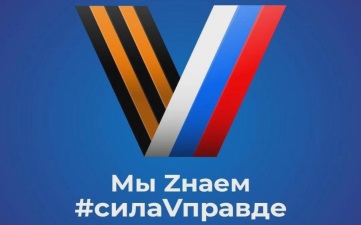 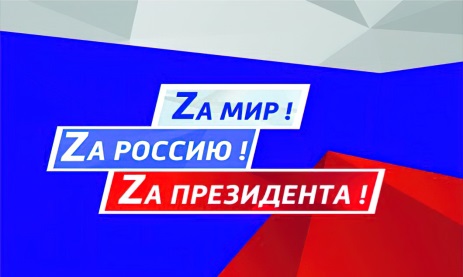 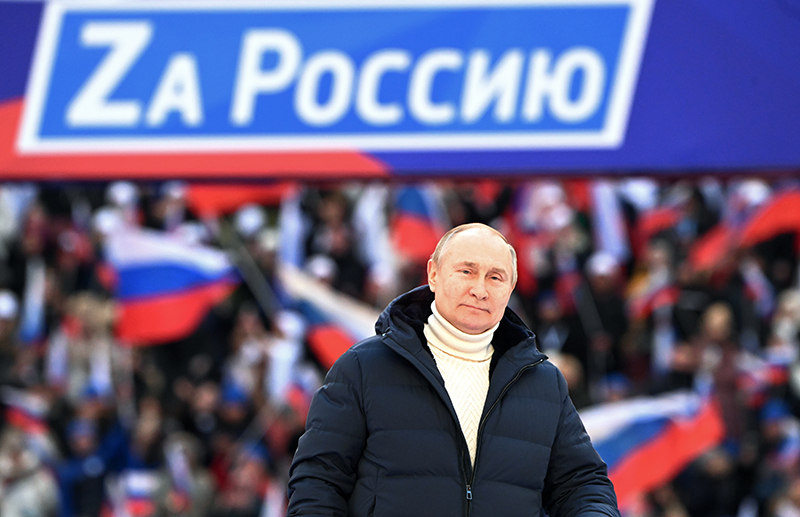 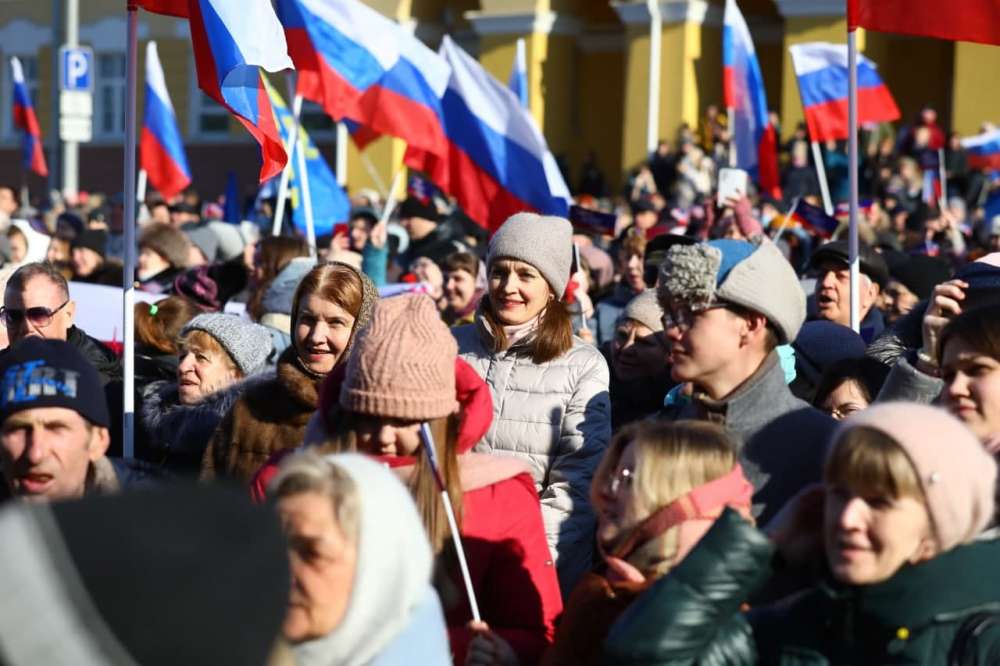 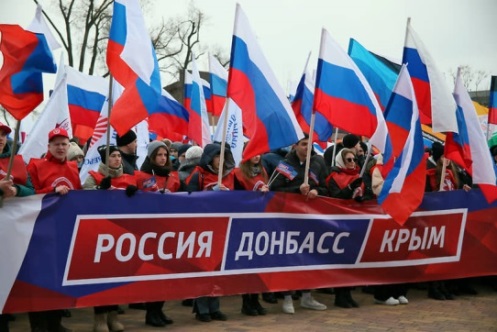 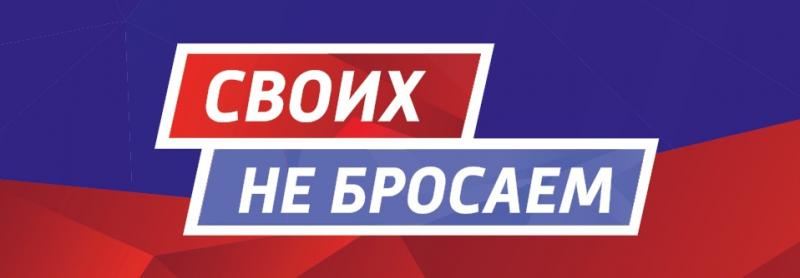 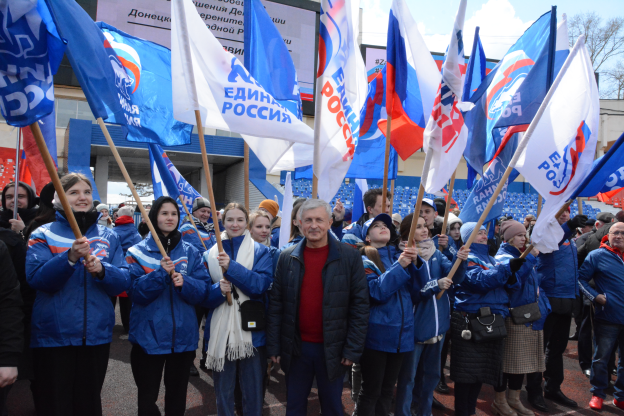 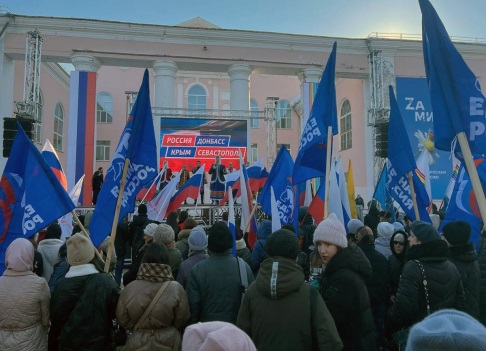 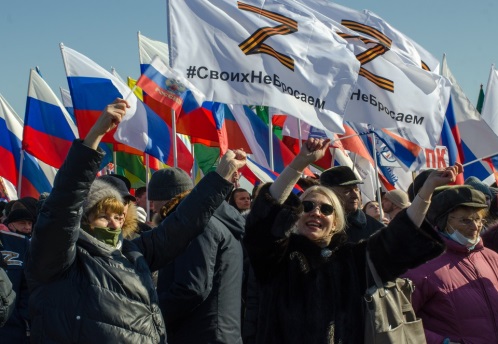 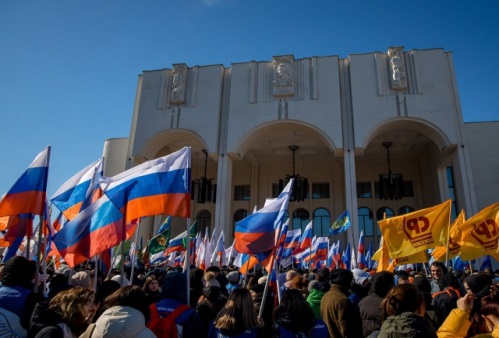 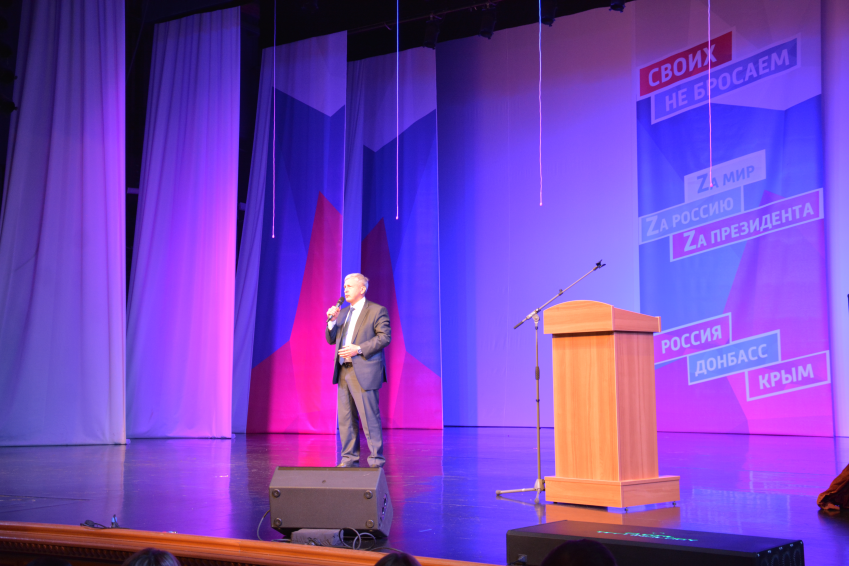 ПРАВА ЧЕЛОВЕКА И ГРАЖДАНИНА
Права – нормы и правила, установленные и охраняемые государством .
Права регулируют отношения в обществе.

  Примеры прав:
право на жизнь;
право на жилище;
право на образование;
право избирать и быть избранным
СВОБОДЫ ЧЕЛОВЕКА И ГРАЖДАНИНА
Свободы - это возможность выбора видов деятельности в соответствии со своими интересами и целями, формируемыми в рамках общечеловеческих ценностей гражданского общества.

Примеры свобод:
свобода мысли;
свобода совести;
свобода творчества;
свобода вероисповедания…
ЗАКОННЫЕ ИНТЕРЕСЫ ЧЕЛОВЕКА И ГРАЖДАНИНА
Законные интересы – интересы, которые не нашли прямого выражения в юридических правах и обязанностях, но подлежат правовой защите со стороны государства

Пример :
Желание работника пойти в отпуск вне графика – его законный интерес, поскольку Работодатель не обязан предоставлять такой отпуск. В то же время он вправе пойти навстречу работнику, например в связи с отпуском в этот период супруги работника, если предоставление внеочередного отпуска не скажется отрицательно на работе организации
Личные (гражданские)
ГРУППЫ ПРАВ
.
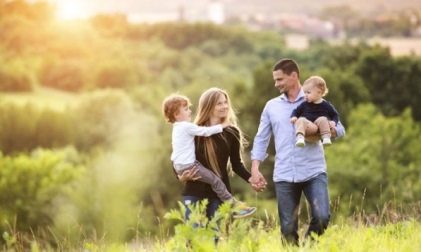 право на жизнь; на свободу и личную неприкосновенность; право на пользование родным языком; на свободу передвижения, выбор места жительства
Политические
право на информацию, проведение публичных мероприятий и участие в выборах, право на обращение в государственные органы и органы местного самоуправления, право участвовать в управлении делами государства
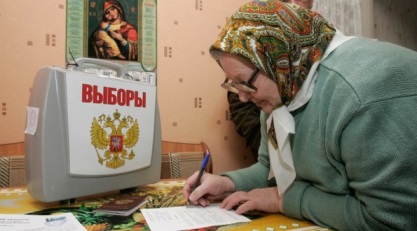 Социальные
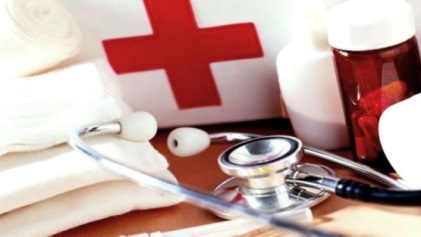 право на свободный труд; отдых, образование, охрану здоровья, благоприятную окружающую среду
ОРГАНЫ, ОБЕСПЕЧИВАЮЩИЕ ЗАЩИТУ ПРАВ И СВОБОД ЧЕЛОВЕКА И ГРАЖДАНИНА
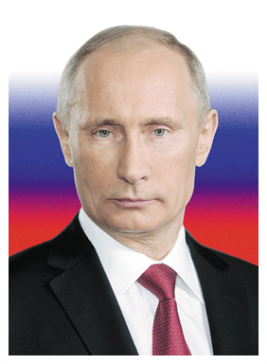 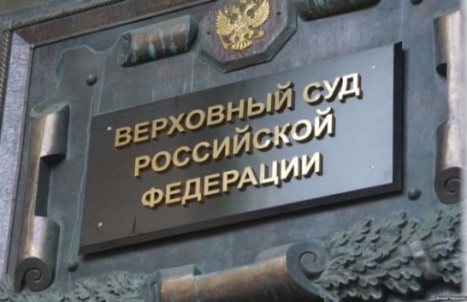 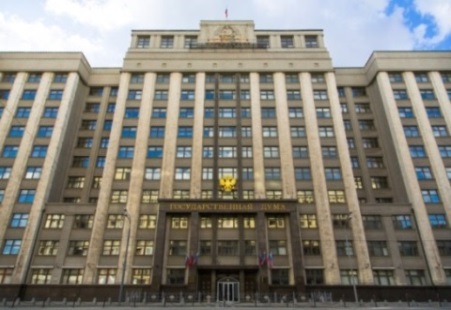 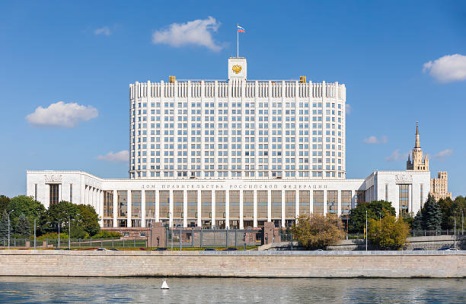 Государственная Дума Федерального Собрания Российской Федерации
Президент 
Российской Федерации
В.В. Путин
Правительство и 
отраслевые министерства
Судебные органы
Органы внутренних дел Российской Федерации;
Органы прокуратуры Российской Федерации;
Следственный комитет Российской Федерации;
Федеральная служба безопасности Российской Федерации;
Пенсионный фонд Российской Федерации; 
Федеральный Уполномоченный по правам человека и омбудсмены в регионах;
Общественные правозащитные организации
Родиной института уполномоченного по правам человека считается Швеция
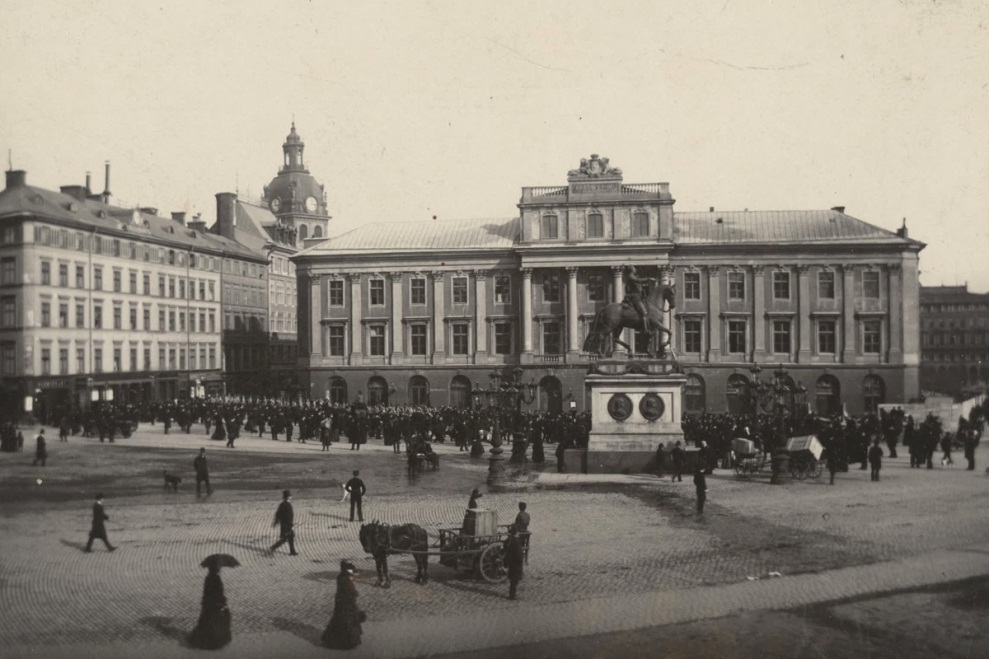 ОМБУДСМАН
- от шведского «поверенный», «доверенное лицо».
г. Стокгольм, Швеция, XIX век
Основные международные правовые акты в сфере защиты прав человека
Всеобщая декларация прав человека (1948 год).
Конвенция о ликвидации всех форм расовой дискриминации (1965 год).
Международный пакт о гражданских и политических правах (1966 год).
Международный пакт об экономических, социальных и культурных правах (1966 год).
Конвенция против пыток и других жестоких, бесчеловечных или унижающих достоинство видов обращения и наказания (1984 год).
Конвенция о правах ребенка (1989 год).
Институт Уполномоченного по правам человека в Российской Федерации
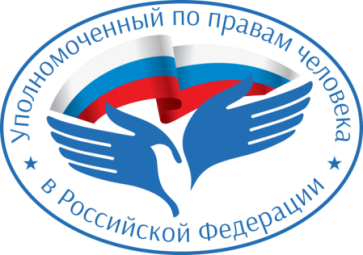 Создан в соответствии со ст. 103 Конституции Российской Федерации
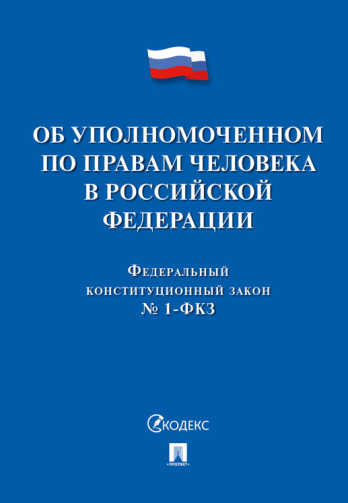 Правовое регулирование деятельности осуществляется
в соответствии с Федеральным конституционным законом  от 26 февраля 1997 г. № 1-ФКЗ
 «Об Уполномоченном по правам человека 
в Российской Федерации»
НАПРАВЛЕНИЯ ДЕЯТЕЛЬНОСТИ УПОЛНОМОЧЕННОГО
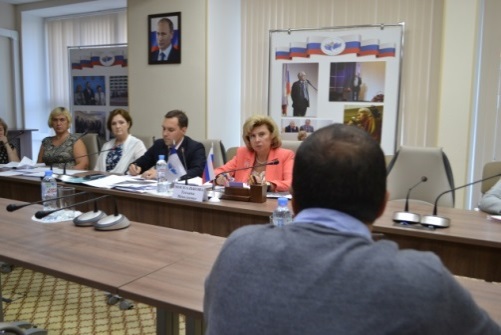 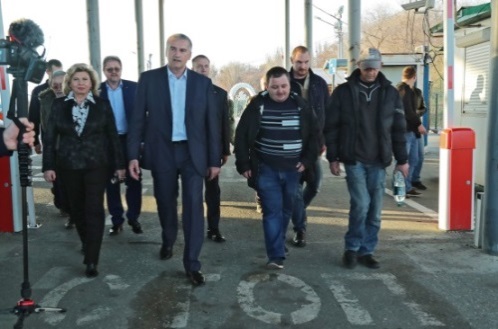 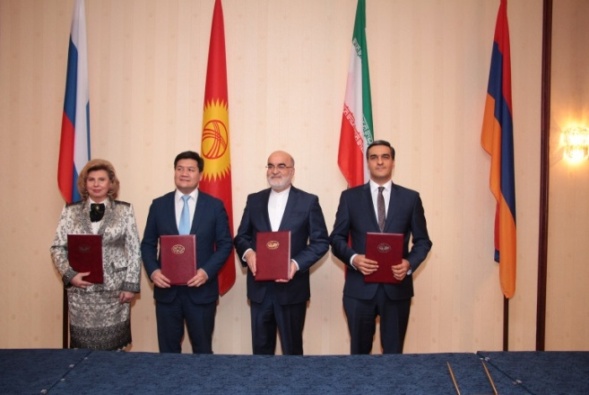 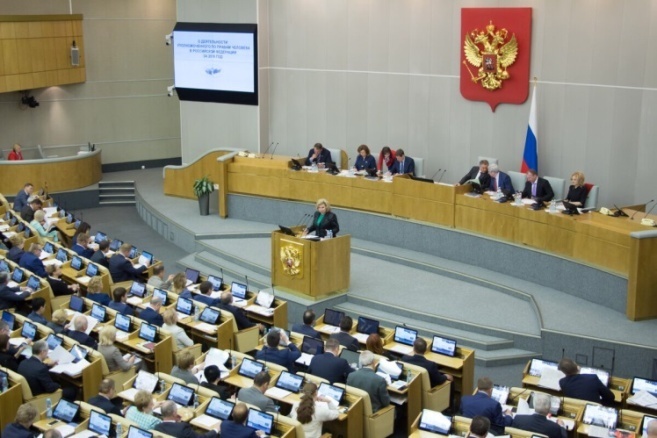 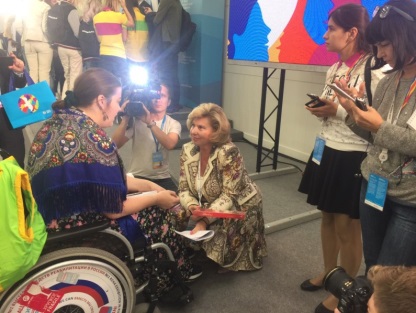 Международное
сотрудничество
Совершенствование законодательства
Восстановление нарушенных прав
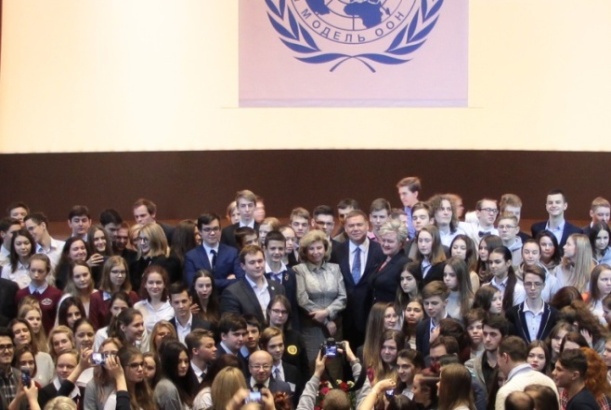 Правовое  просвещение
Сергей АдамовичКОВАЛЕВ
правозащитник, 

соавтор Российской Декларации прав человека и гражданина (1991 год), 

соавтор второй главы Конституции России – «Права и свободы человека и гражданина» (1993 год),

номинант на соискание Нобелевской премии мира (1995, 1996 годы). ​
в должности Уполномоченного 
с 1994 по 1995 годы
Олег Орестович МИРОНОВ
доктор юридических наук, 

профессор, 

депутат ГД ФС РФ от фракции КПРФ.
в должности Уполномоченного 
с 1998 по 2004 годы
Владимир ПетровичЛУКИН
доктор исторических наук, 

профессор, 

один из лидеров партии «Яблоко»,
в должности Уполномоченного 
с 2004 по 2014 годы
Элла Александровна ПАМФИЛОВА
политический деятель и правозащитник, 

председатель Комиссии по правам человека при Президенте РФ (2002 -2004 годы),

Председатель ЦИК (с 2016 года)
в должности Уполномоченного 
с 2014 по 2016 годы
Татьяна Николаевна МОСКАЛЬКОВА
доктор юридических и философских наук, 

профессор, 

заслуженный юрист РФ,

генерал-майор милиции в отставке.
В 2016 году избрана Государственной Думой на пост Уполномоченного по правам человека в Российской Федерации.
В 2021 году после внесения кандидатуры Президентом Российской Федерации, повторно избрана Уполномоченным по правам человека в Российской Федерации
Уполномоченные по правам человека в субъектах Российской Федерации
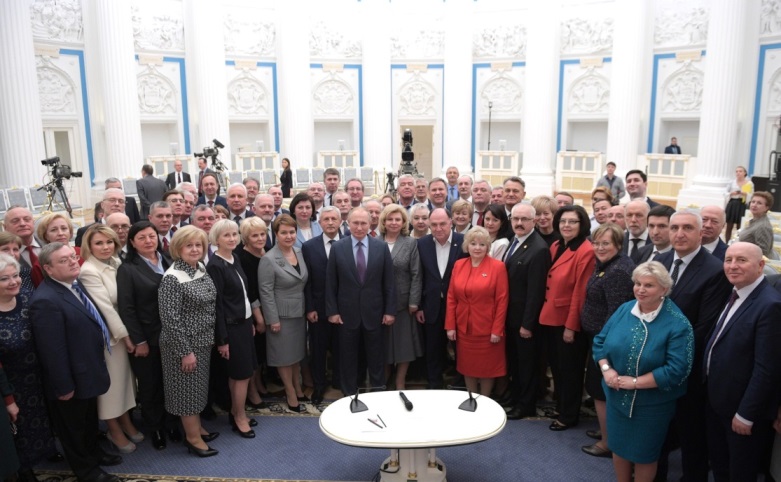 Уполномоченные по правам человека действуют во всех 85 субъектах Российской Федерации
Деятельность региональных уполномоченных регламентируется Федеральным законом 
от 18.03.2020 N 48-ФЗ 
«Об уполномоченных по правам человека в субъектах Российской Федерации»
Встреча Президента Российской Федерации В.В. Путина с федеральным и региональными уполномоченными по правам человека в Москве
Закон Хабаровского края от 31.07.2006 N 44«Об уполномоченном по правам человека в Хабаровском крае»
Игорь ИвановичЧесницкий
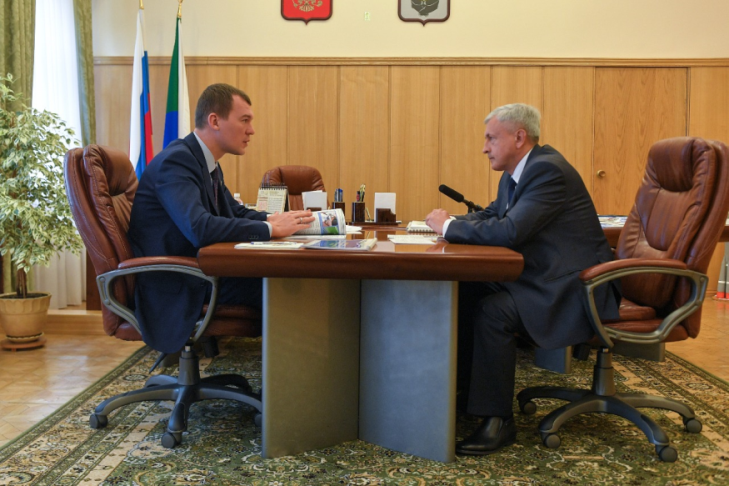 В 2016 году назначен Законодательной Думой на должность Уполномоченного по правам человека в Хабаровском крае
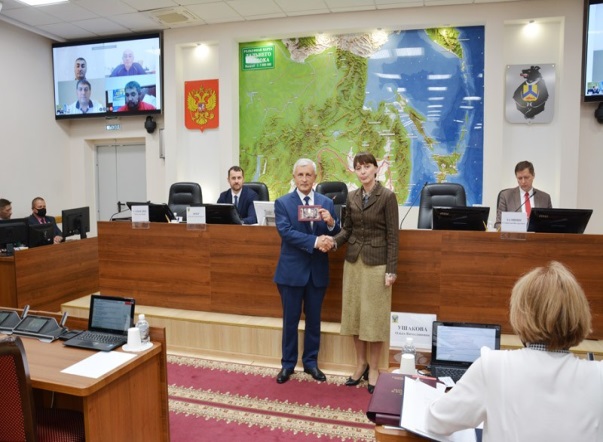 В 2021 году по предложению Губернатора Хабаровского края, повторно назначен  Законодательной Думой Уполномоченным по правам человека в Хабаровском крае
Особенности правового статуса Уполномоченного
не подменяет  государственные органы, а способствует совершенствованию их работы в сфере обеспечения прав граждан ;

выступает дополнительным гарантом  государственной защиты прав и свобод человека и гражданина;

независим и неподотчетен каким-либо государственным органам и должностным лицам;

 выполняет  задачи  по защите прав людей в пределах своего региона
Основные задачи Уполномоченного
Содействие восстановлению нарушенных прав и свобод граждан;
Содействие совершенствованию краевого законодательства;
Развитие межрегионального взаимодействия и международного сотрудничества;
Правовое просвещение населения
Статистика обращений в адрес Уполномоченного 
по правам человека в Хабаровском крае
Структура обращений граждан
Личные приемы граждан
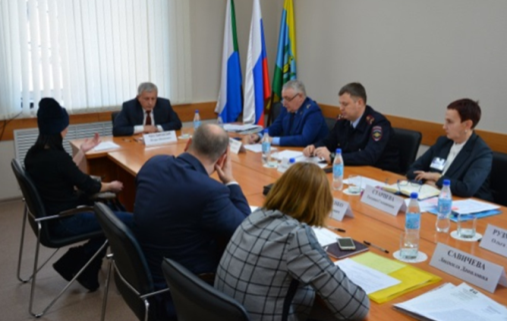 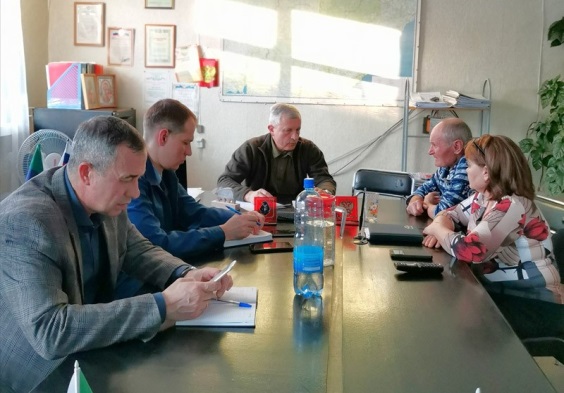 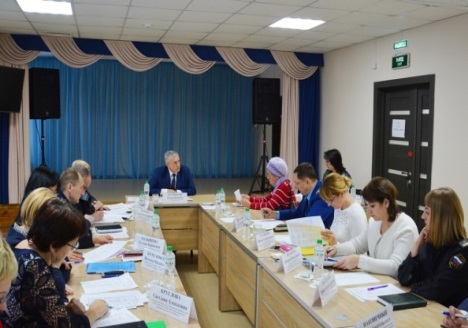 г. Хабаровск
г. Комсомольск-на-Амуре
Аяно-Майский муниципальный район
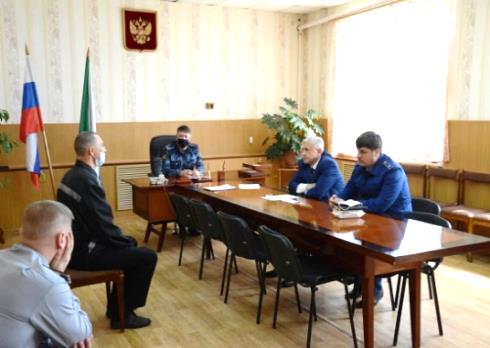 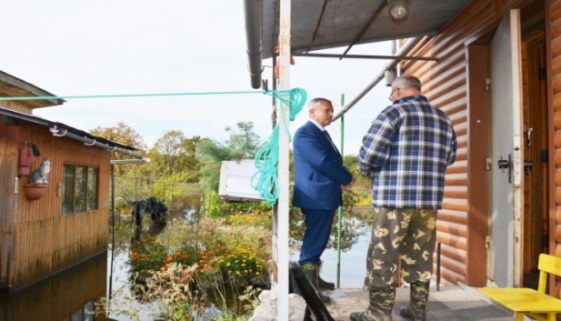 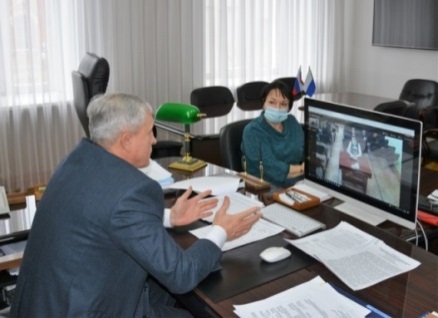 в местах лишения свободы
наводнение в с. Корсаково, 
Хабаровский муниципальный  район
по видео-конференц-связи
Межрегиональное взаимодействие и международное сотрудничество
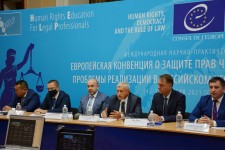 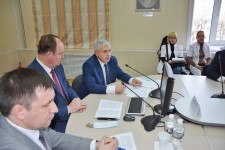 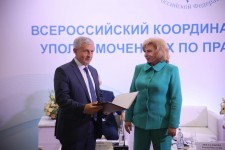 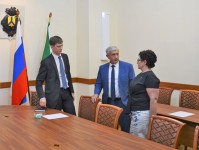 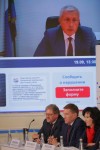 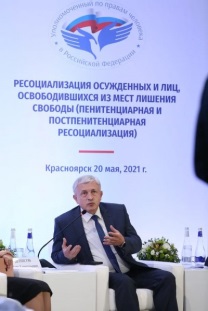 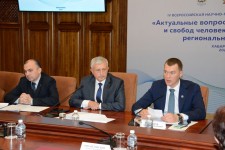 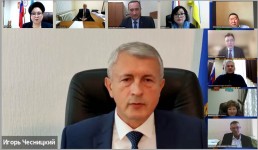 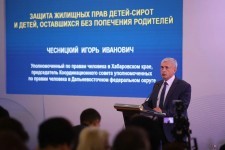 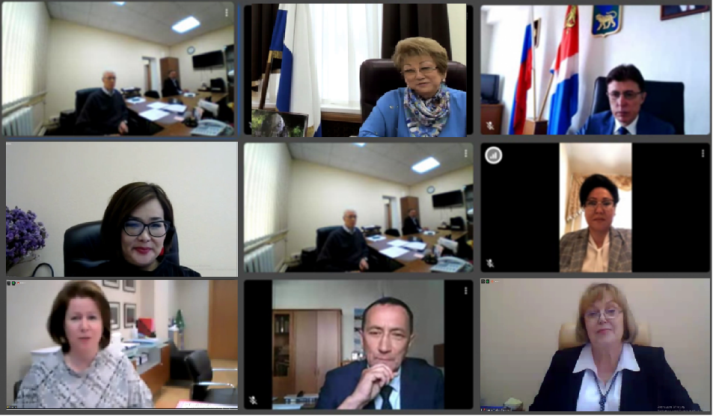 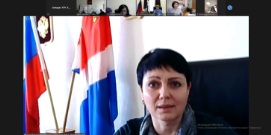 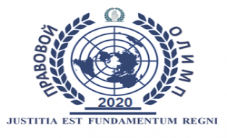 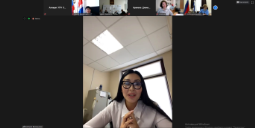 Правовое просвещение населения
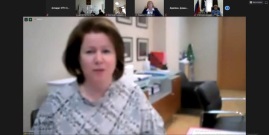 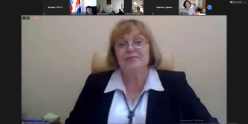 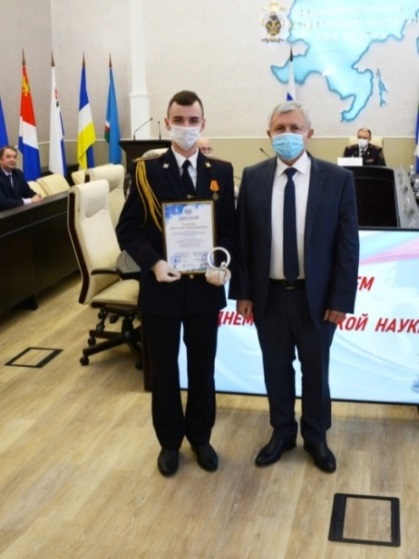 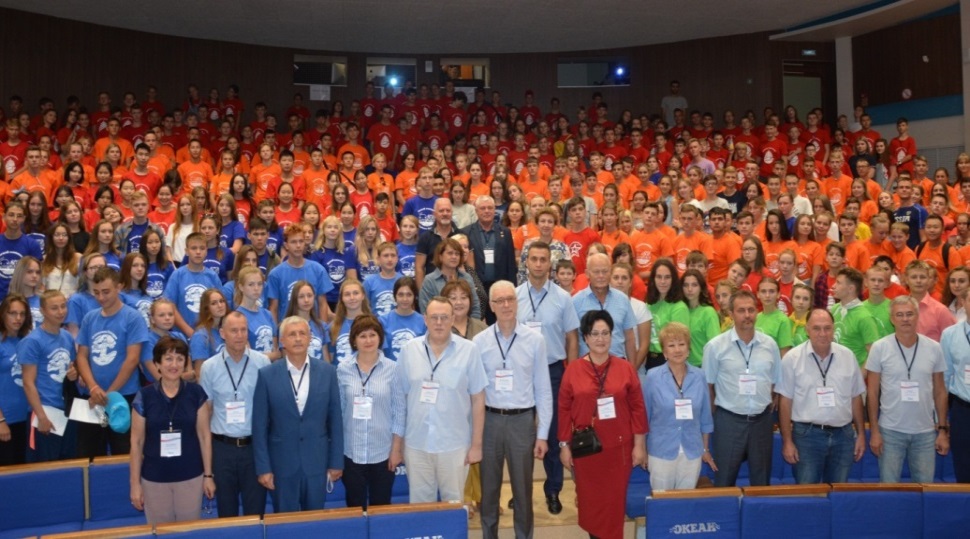 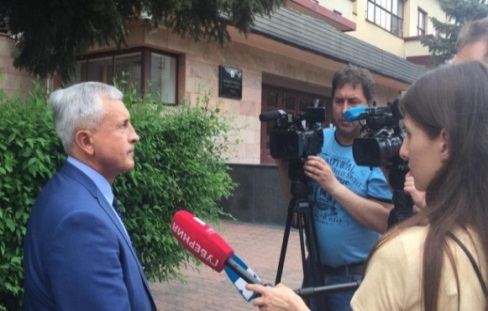 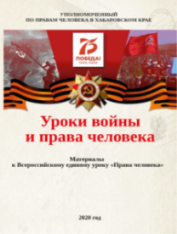 Организаторы и участники  Дальневосточной 
олимпиады «Правовой Олимп»
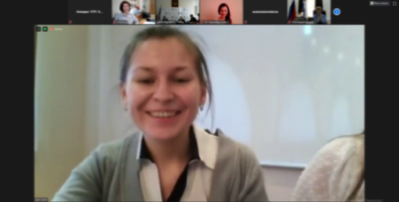 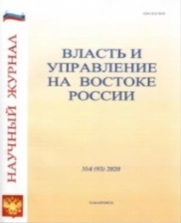 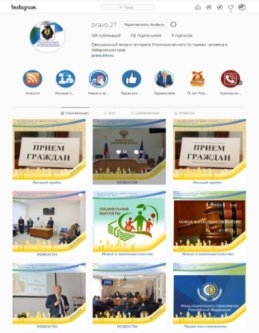 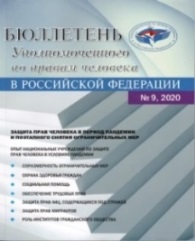 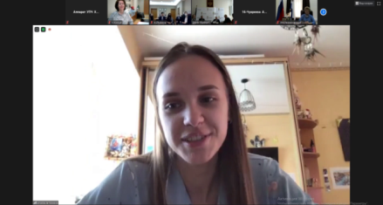 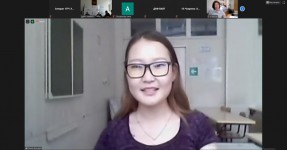 Выступления перед населением, в СМИ, социальных сетях, печатных изданиях
Институт Уполномоченного 
по правам человека и его роль 
в защите прав и свобод человека
ЧЕСНИЦКИЙ  ИГОРЬ  ИВАНОВИЧУполномоченный по правам человека в Хабаровском крае, председатель Координационного совета уполномоченных по правам человека в ДФО